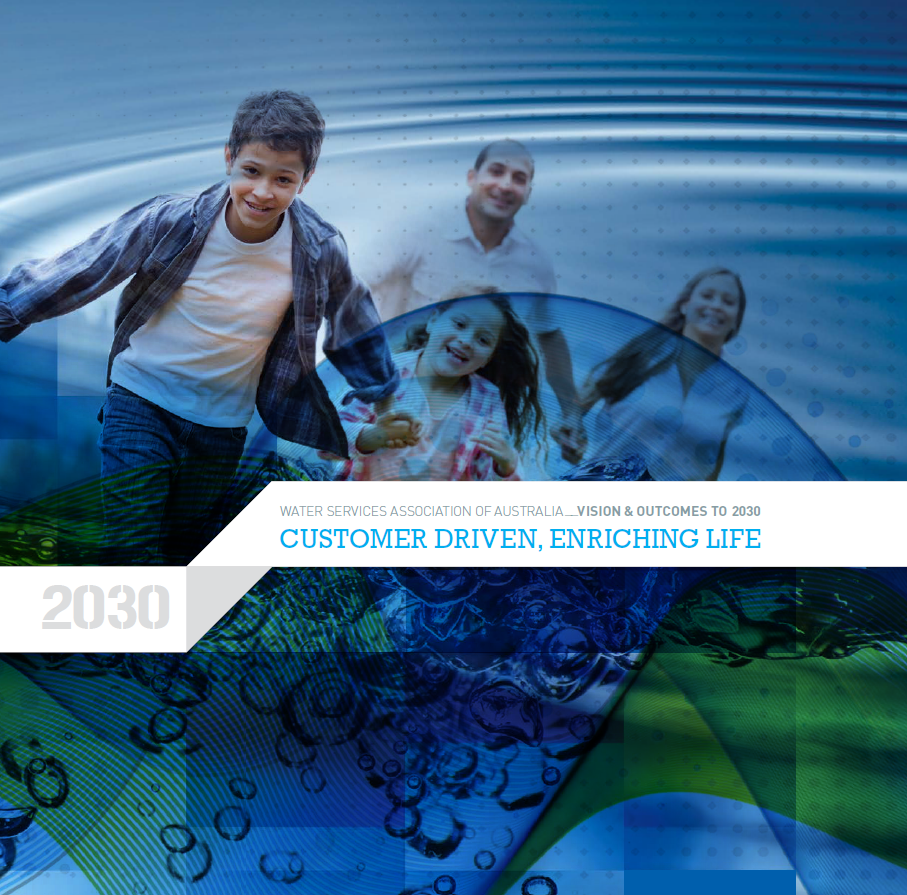 Water Services Association of Australia
Asset Management Improvement Project (Aquamark)
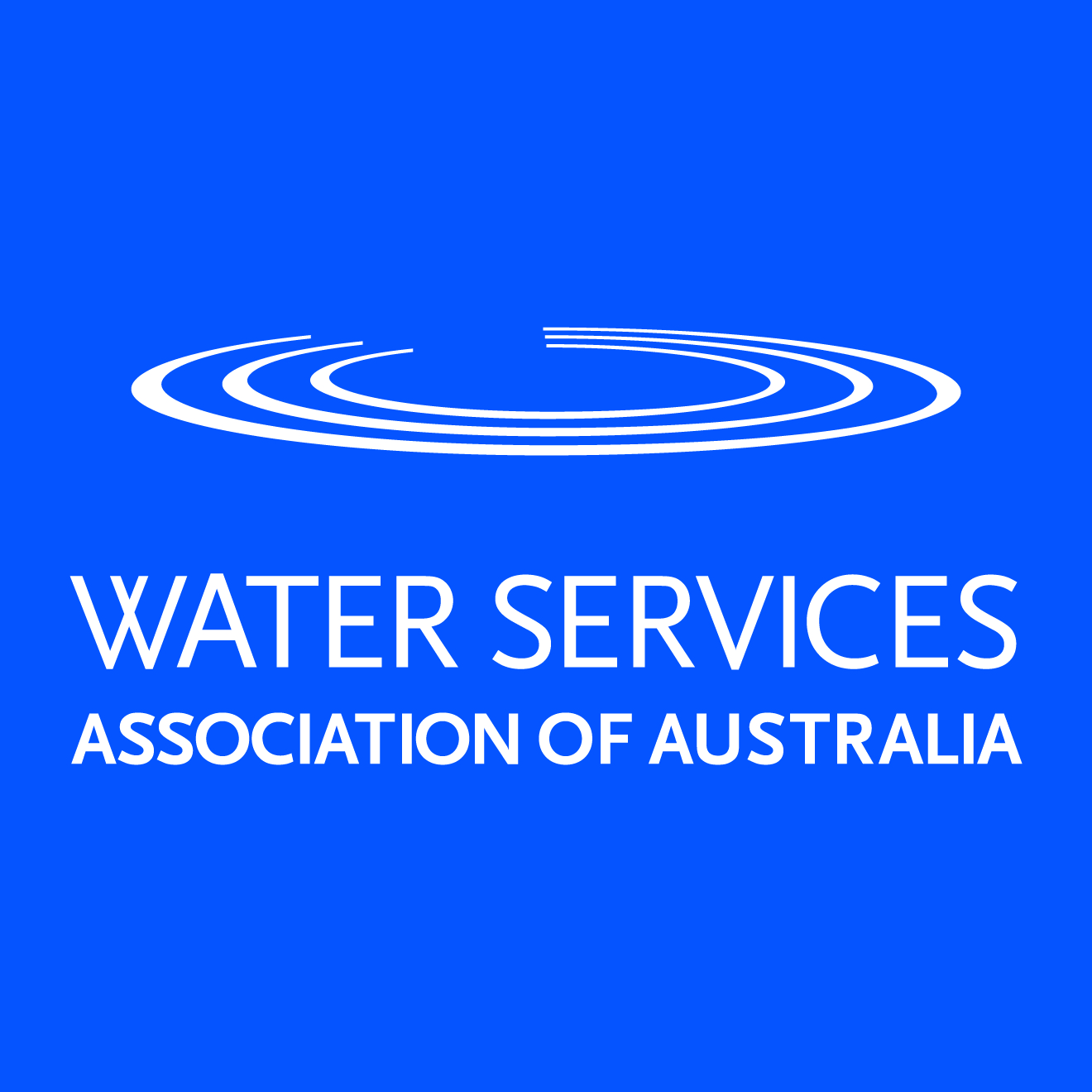 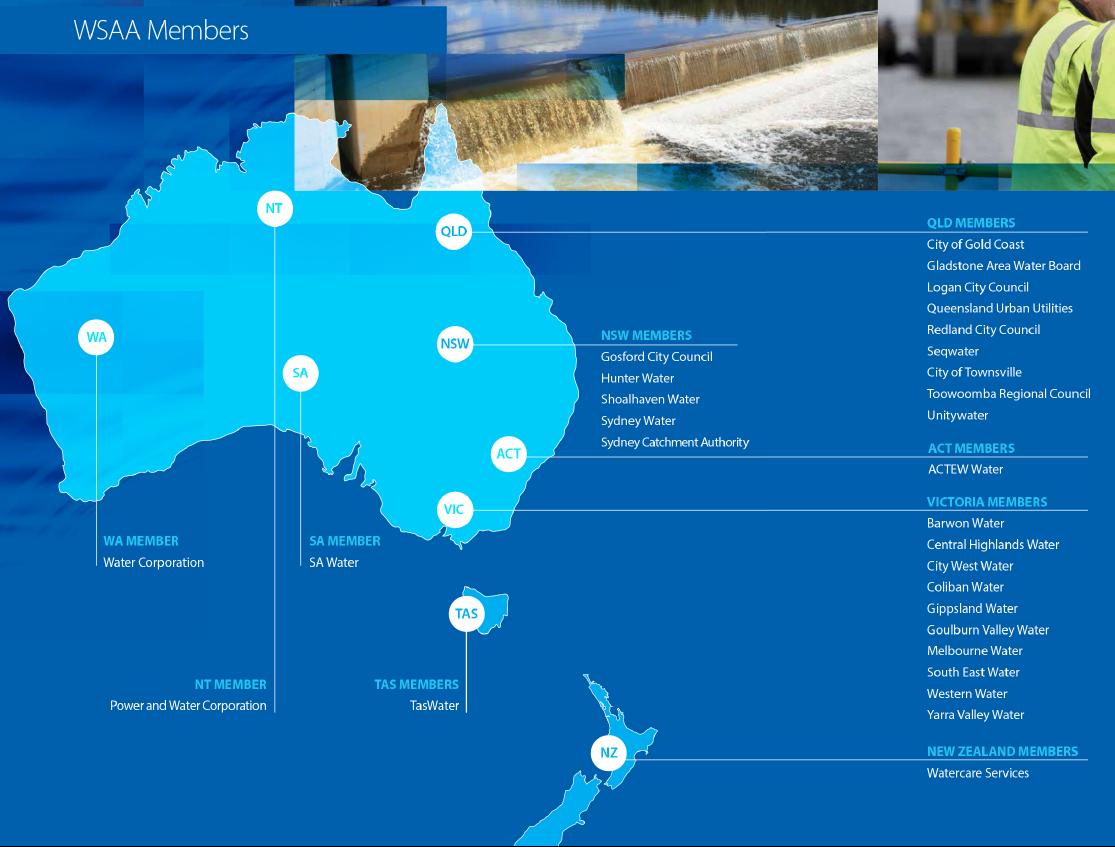 Who is WSAA?
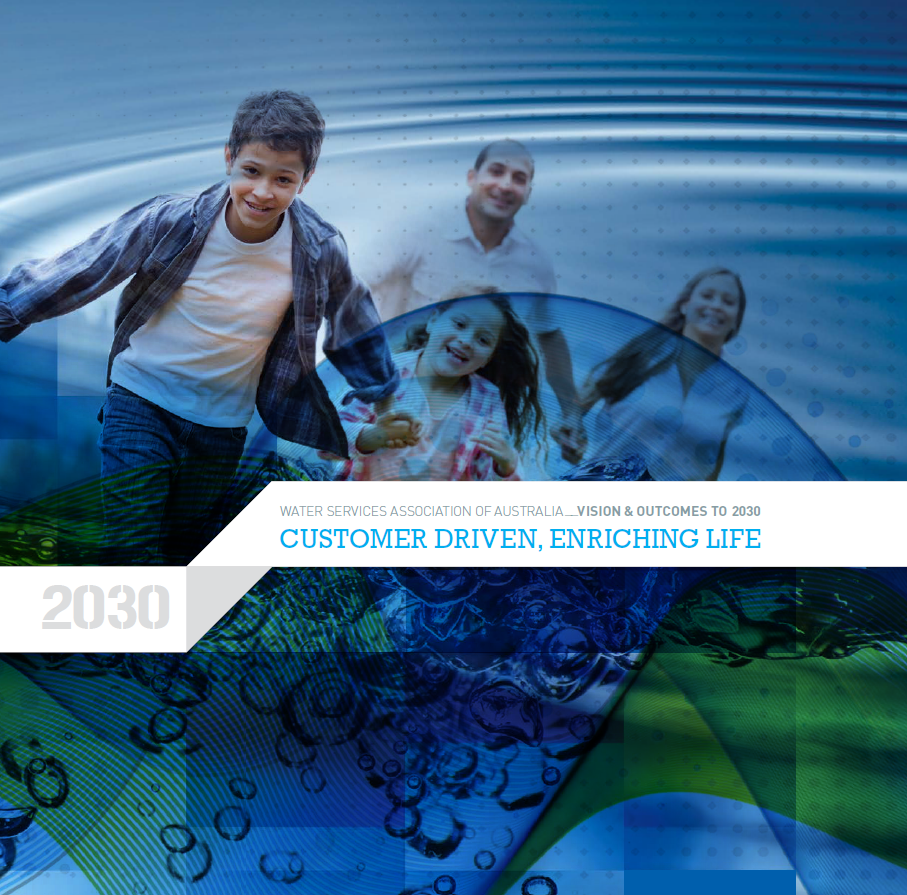 WSAA’s central functions
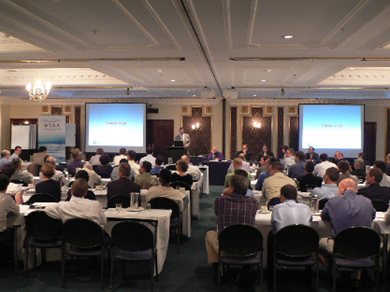 1. Collaboration
Information sharing and problem solving
Benchmarking
Leveraging expertise and funding
2. Advocacy
Representing industry interests  in nationally
Influencing policy 
International representation
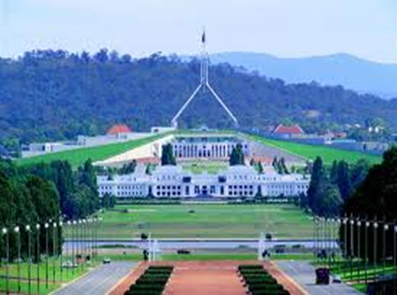 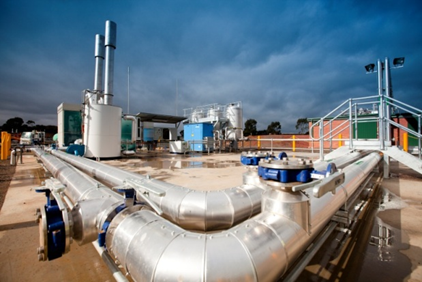 3. Innovation
A filtering point for latest technology
Introducing new ideas from Australia and overseas
[Speaker Notes: 1. Collaboration
Projects, research, benchmarking, tools publications, codes/standards, networks

2. Advocacy
PC Inquiry, energy and carbon policy, water quality, guidelines, other submissions i.e.  third party access

3. Innovation
TAG, Cities of the Future, WERF Waste to energy, AM with ARC grant including WaterRF and UKWIR]
Australian Context
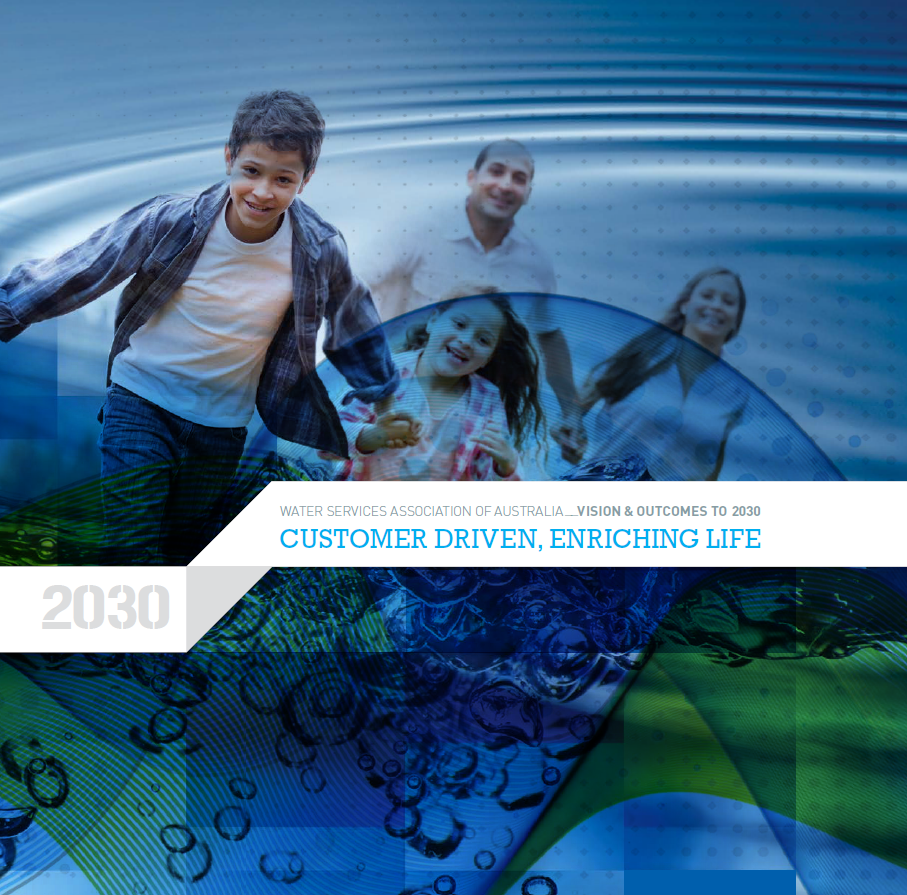 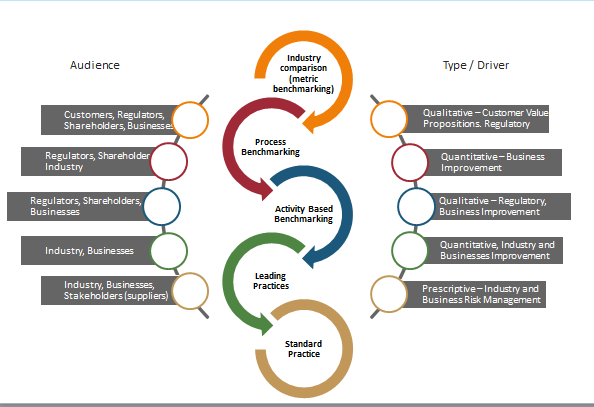 National Performance Report (80 Utilities) ~ EUM
Aquamark
Pump Energy Efficiency
Best practice asset operations for WWTP
Water Supply Code of Practice
What could be possible through collaboration?
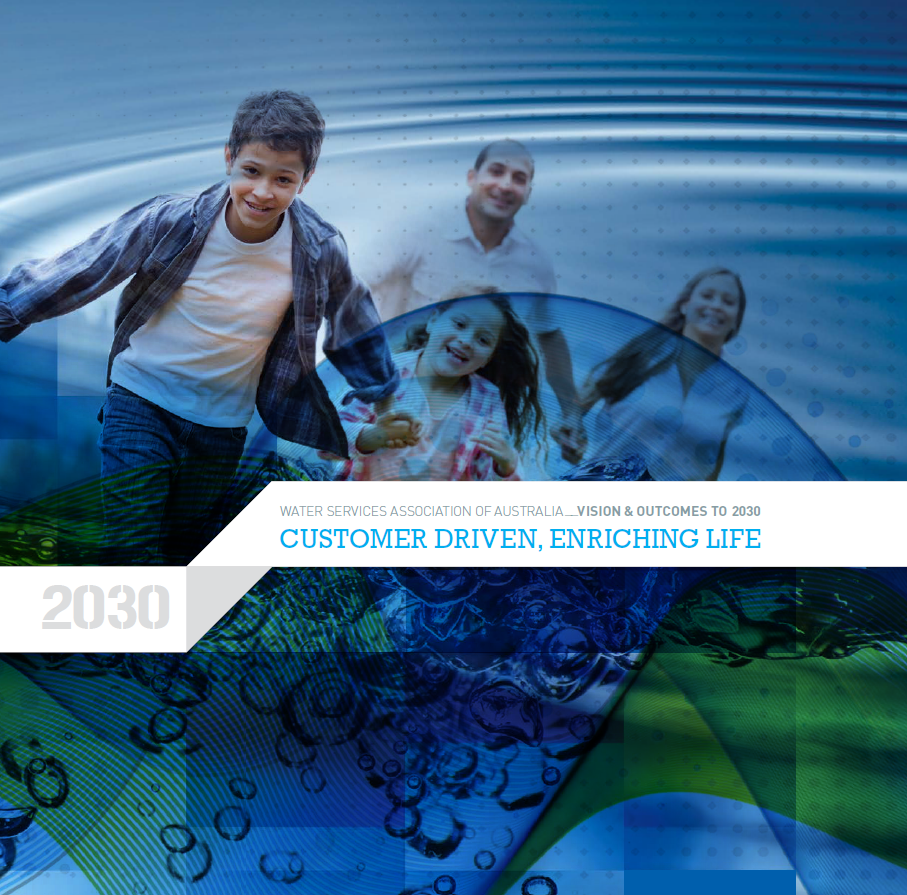 High Level Metrics (EUM/AWWA)
Asset Mgt System Cluster
Human Resources Cluster
Customer Service Cluster
Operations Cluster
Process benchmarking/ assessment against clusters or groups of clusters
Understand individual utility gaps and garner leading practices
Enhanced industry outcomes
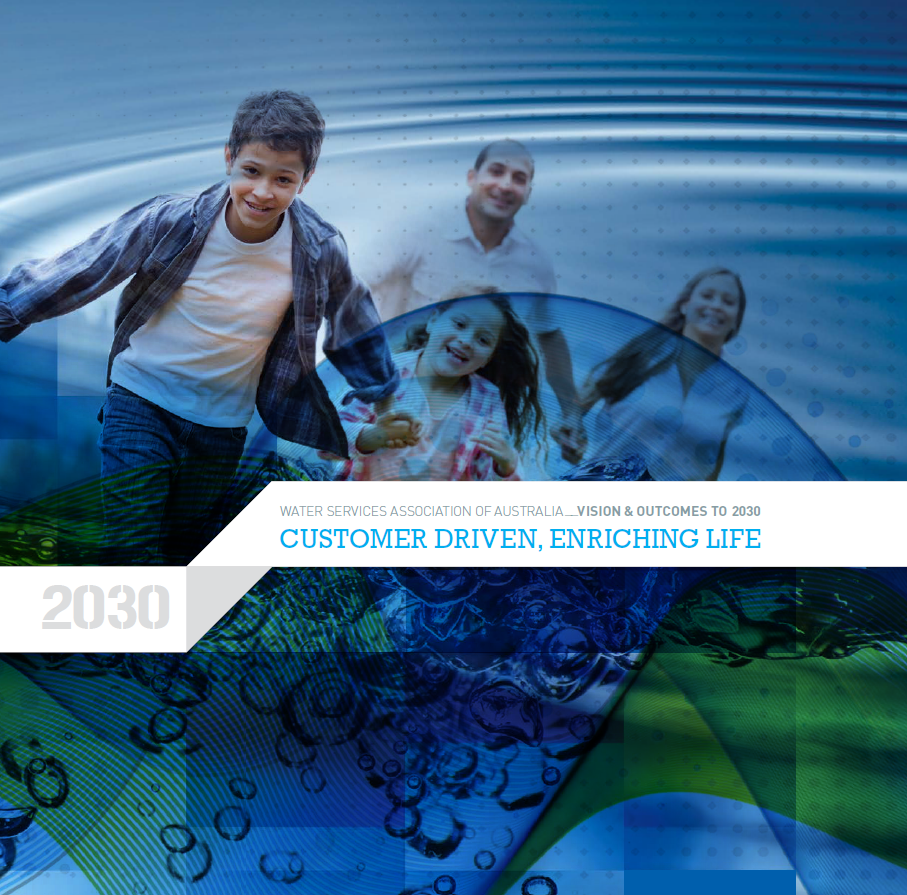 Contact details
Greg Ryan
Manager Utility Excellence
greg.ryan@wsaa.asn.au
P: +61 (3) 8605 7611 
M: +61 (4) 1832 1632 
     LinkedInWater Services Association of Australia         Web  
www.wsaa.asn.au
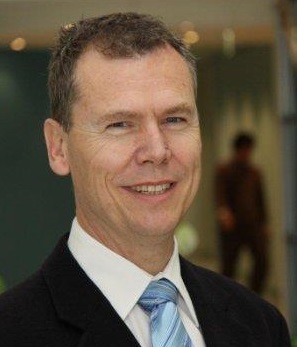